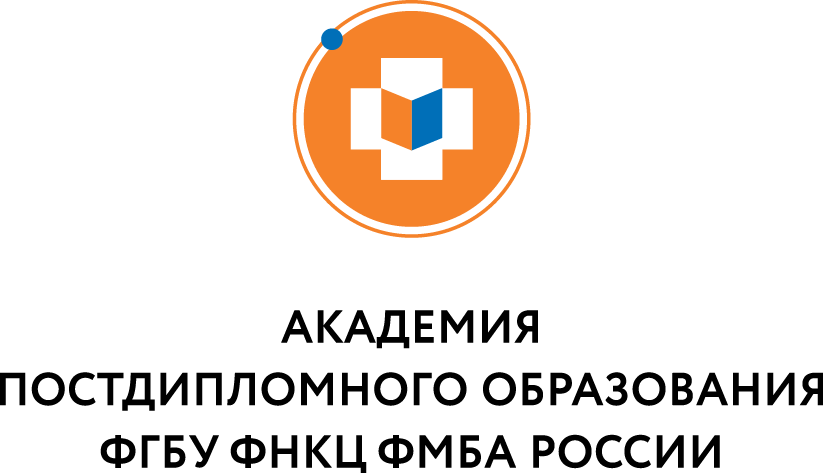 Кафедра клинической лабораторной диагностики и патологической анатомии
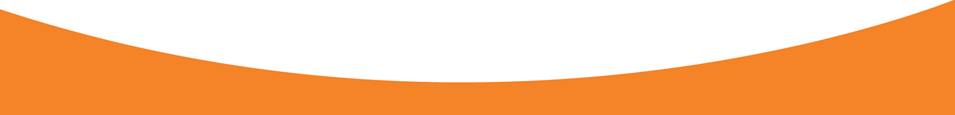 Кафедра клинической лабораторной диагностики и патологической анатомии.6.1. Принципы цитологической диагностики онкологии щитовидной железы.
Раздел. Цитологические исследования
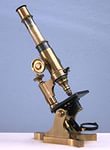 Кулешова С.В.
г.Москва, 2018г
Рак щитовидной железы
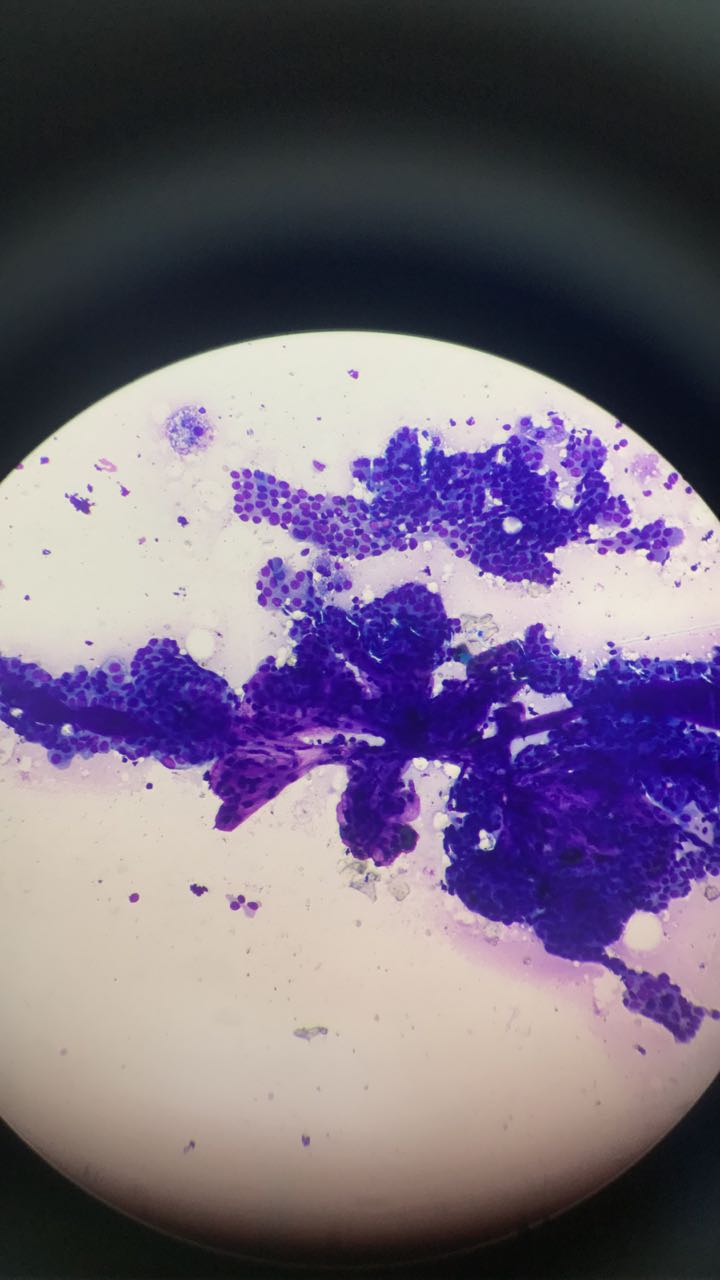 Цитологические критерии
Обильный клеточный состав
Образование фолликулов, солидных, сосочковых структур
Мономорфный состав – с небольшим увеличением я/ц соотношения
Ядра клеток округлые и овальные с характерной бороздкой по длиннику. Данная бороздка выявляется в основном при влажной фиксации препарата. 
Часты внутриядерные включения цитоплазмы
Многоядерные симпласты
Тягучий коллоид
Плоскоклеточная метаплазия
Псаммомные тельца
Критерии диагностики папиллярного рака
Неоднородня группа опухолей
В данной группе можно выделить отдельные морфологические варианты
Папиллярный
Фолликулярный
Оксифильный
Колумнарный
Перстневидноклеточный
Светлоклеточный
Кистозный ( с выраженной плоскоклеточной метаплазией)
Папиллярный рак
Аденома
Гиперпластические процессы с образованием папиллярных структур
Метастазы светлоклеточного почечноклеточного рака
Папиллярный рак молочной железы
Серозный рак яичника
Дифференциальный диагноз
Цитологические критерии
Обильный клеточный состав
Преимущественное расположение в виде фолликулярных структур, наложение клеток, часто «голые ядра» и разрозненные клетки
Небольшое количество коллоида
Ядра увеличены, хроматин крупнозернистый, незначительный ядерных полиморфизм, наличие ядрышек, увеличение их числа и размеров.
Фон чистый, кистозный и воспалительный компонент отсутствует
Фолликулярный рак
Рак из клеток Ашкинази – Гюртля ( В-клетки)
Обильный клеточный состав
Клетки больших размеров с обильной цитоплазмой
Ядра эксцентричны, размер их увеличен, возможно более одного ядра в клетке
Увеличенные, полиморные ядрышки
Клетки разрозненные, часто в пластах, иногда формируют фолликулярные структуры
Фон чистый
Онкоцитарная карцинома
Зло из С-клеток
Обильный клеточный состав
Клетки лежат разрозненно, иногда в виде солидных и трабекулярных структур
Характерны три вида клеток – мелкие округлые, крупные полигональные и веретенообразные клетки
Полиморфизм
Ядра клеток округлые и овальные 
Ядра расположены эксцентрично, часто два ядра в клетке. Встречаются внутриядерные включения.
Цитоплазма от скудной до обильной. Может содержать меланин
Отмечается часто амилоид
Иммуногистохимия – продукция кальцитонина, хромогранина А, синаптофизина
Медуллярный рак
Спасибо за внимание.